DIN Actieplan IHH
Informatievoorziening op orde (actief openbaar maken, basis op orde, vakmanschap verzekerd)
ProgrammaAmbtelijk vakmanschap (AV)
Samenhang Programma’s
ProgrammaInformatieverstrekking (IV)
ProgrammaInformatiehuishouding (IHH)
Als de basis op orde is dan is de informatie:1. Volledig (conform selectie-eisen, inclusief nieuwe media)2. Betrouwbaar (authentiek, controleerbaar, correcte substitutie). 3. Toegankelijk (vindbaar, uitwisselbaar, leesbaar, doorzoekbaar)
Hoofddoel
IHH
Actielijn 1:
Professionals (meer capa-citeit en kwaliteit voor IHH)
Actielijn 2:
Beter beheersen volume en aard informatie
Actielijn 3:
Informatiesystemen onder-steunen IHH-doelen beter
Actielijn 4:Betere sturing en naleving (gericht op IHH-doelen)
Verbeter-doelen IHH
1.1. Voldoende goed opgeleide informatiebeheer professionals  (kwalitatief en kwantitatief)
2.1. het is duidelijk welke informatie bewaard en toegankelijk moet blijven
3.1. I-systemen ondersteunen organisatie en  medewerkers  optimaal bij IHH
4.1. heldere sturing op IHH via verschillende disciplines
2.2. instrumenten zijn beschikbaar om onderzoek te doen in veel informatie
3.2. IT-landschap duurzaam toegankelijk, voldoet aan kwaliteitseisen, interoperabel
4.2. overzicht in input, output en outcome
1.2. ICT-professionals hebben voldoende kennis over informatiebeheer
2.3. informatie in nieuwe media is duurzaam toegankelijk (websites, chat, e-mail, social media)
3.3. uniformiteit en standaardisatie
1.3. ambtenaren (primaire proces) nemen verantwoordelijkheid en worden ondersteund (met advies en gebruiksvriendelijke systemen)
4.3. passende P&C instrumenten die organisatie scherp houden
2.4. Vernietiging en overbrenging van informatie vindt goed en tijdig plaats
3.4. archivering by design (nieuwe systemen)
2.A. Rijksbrede taskfore voor standaardisatie werkprocessen
1.A. Extra capaciteit (strategisch, tactisch, operationeel)
3.A. Rijksbrede taskforce uniformiteit DMS en RMA systemen
4.A. aanstellen regeringscommissaris + functionaris per departement (aanpakken versnipperde sturing)
Instrumenten (acties IHH)
2.B. Onbeheerde digitale data in beheer brengen (e-mails, etc)
1.B. Strategisch P-Plan gericht op Kennisontwikkeling)
3.B. rijksbrede commissie standaarden systemen en eisen I-huishouding
4.B. Rijksbreed dashboard met indicatoren IHH  (+ continu verbeteren vio PDCA)
2.C. Rijksbrede checklist voor duurzaam digitaal beheer:
1.C. Capaciteit en kennis in flexibele schil en SSO’s
3.C. Besluit Informatievoorziening vernieuwen (cf. Archiefwet, Woo)
2.D. Toetsingskader IHH in uitoveringstoets opnemen
1.D. Investeren in ambtenaren langs lijn weten, doen, kunnen, naleven
Vertaling generieke actielijnen naar concrete acties in organisatiespecifieke actieplannen
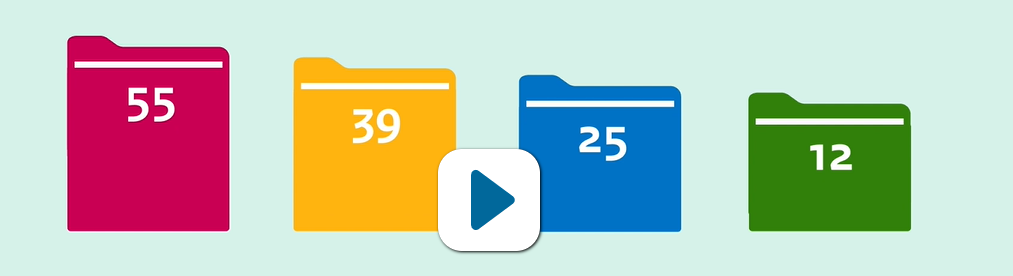 DIN Actieplan IHH
Informatievoorziening op orde (actief openbaar maken, basis op orde, vakmanschap verzekerd)
ProgrammaAmbtelijk vakmanschap (AV)
Samenhang Programma’s
ProgrammaInformatieverstrekking (IV)
ProgrammaInformatiehuishouding (IHH)
Als de basis op orde is dan is de informatie:1. Volledig (conform selectie-eisen, inclusief nieuwe media)2. Betrouwbaar (authentiek, controleerbaar, correcte substitutie). 3. Toegankelijk (vindbaar, uitwisselbaar, leesbaar, doorzoekbaar)
Hoofddoel
IHH
Actielijn 1:
Professionals (meer capa-citeit en kwaliteit voor IHH)
Actielijn 2:
Beter beheersen volume en aard informatie
Actielijn  4:Betere sturing en naleving (gericht op IHH-doelen)
Actielijn 3:
Informatiesystemen onder-steunen IHH-doelen beter
Verbeter-doelen IHH
1.1. Voldoende goed opgeleide informatiebeheer professionals  (kwalitatief en kwantitatief)
2.1. het is duidelijk welke informatie bewaard en toegankelijk moet blijven
3.1. I-systemen ondersteunen organisatie en  medewerkers  optimaal bij IHH
4.1. heldere sturing op IHH via verschillende disciplines
2.2. instrumenten zijn beschikbaar om onderzoek te doen in veel informatie
3.2. IT-landschap duurzaam toegankelijk, voldoet aan kwaliteitseisen, interoperabel
4.2. overzicht in input, output en outcome
1.2. ICT-professionals hebben voldoende kennis over informatiebeheer
2.3. informatie in nieuwe media is duurzaam toegankelijk (websites, chat, e-mail, social media)
3.3. uniformiteit en standaardisatie
1.3. ambtenaren (primaire proces) nemen verantwoordelijkheid en worden ondersteund (met advies en gebruiksvriendelijke systemen)
4.3. passende P&C instrumenten die organisatie scherp houden
2.4. Vernietiging en overbrenging van informatie vindt goed en tijdig plaats
3.4. archivering by design (nieuwe systemen)
2.A. Rijksbrede taskfore voor standaardisatie werkprocessen
1.A. Extra capaciteit (strategisch, tactisch, operationeel)
3.A. Rijksbrede taskforce uniformiteit DMS en RMA systemen
4.A. aanstellen regeringscommissaris + functionaris per departement (aanpakken versnipperde sturing)
Instru-menten (acties IHH)
2.B. Onbeheerde digitale data in beheer brengen (e-mails, etc)
1.B. Strategisch P-Plan gericht op Kennisontwikkeling)
3.B. rijksbrede commissie standaarden systemen en eisen I-huishouding
4.B. Rijksbreed dashboard met indicatoren IHH  (+ continu verbeteren vio PDCA)
2.C. Rijksbrede checklist voor duurzaam digitaal beheer:
1.C. Capaciteit en kennis in flexibele schil en SSO’s
3.C. Besluit Informatievoorziening vernieuwen (cf. Archiefwet, Woo)
2.D. Toetsingskader IHH in uitoveringstoets opnemen
1.D. Investeren in ambtenaren langs lijn weten, doen, kunnen, naleven
Vertaling generieke actielijnen naar concrete acties in organisatiespecifieke actieplannen